KATEDRÁLA
Katedrála znamená předně hlavní kostel diecéze, sídelní kostel biskupa nebo arcibiskupa. 
V architektuře se užívá označení katedrála či kostel katedrálního typu jako typologický pojem pro velký, tří- nebo vícelodní kostel s transeptem a chórovým ochozem lemovaným kaplemi.
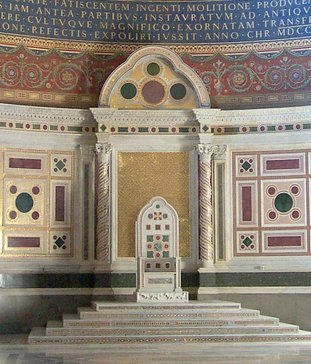 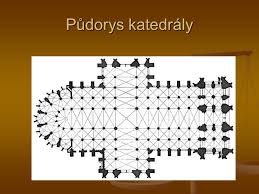 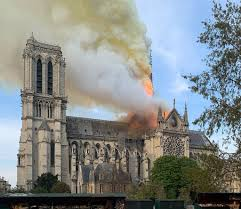 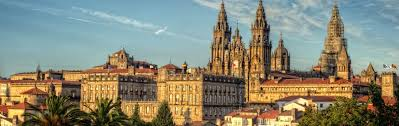 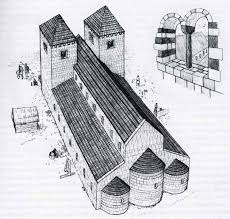 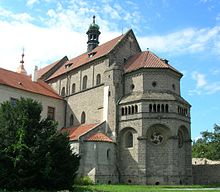 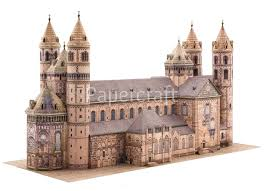 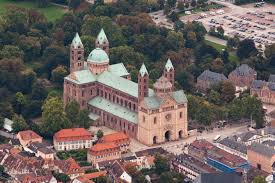 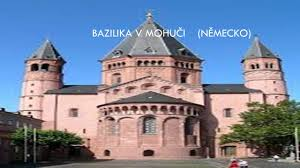 Špýr
Worms
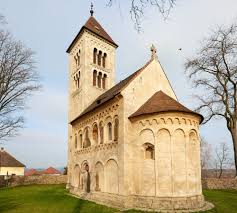 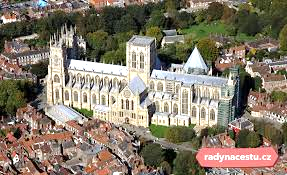 York
Jakub
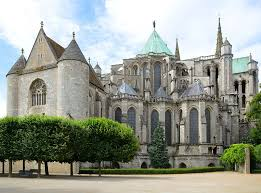 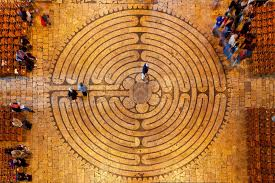 Saint-Denis
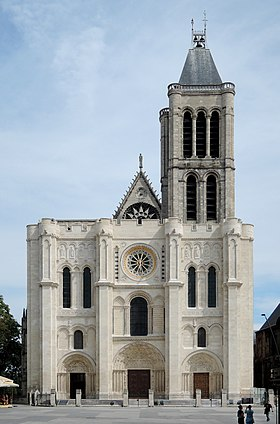 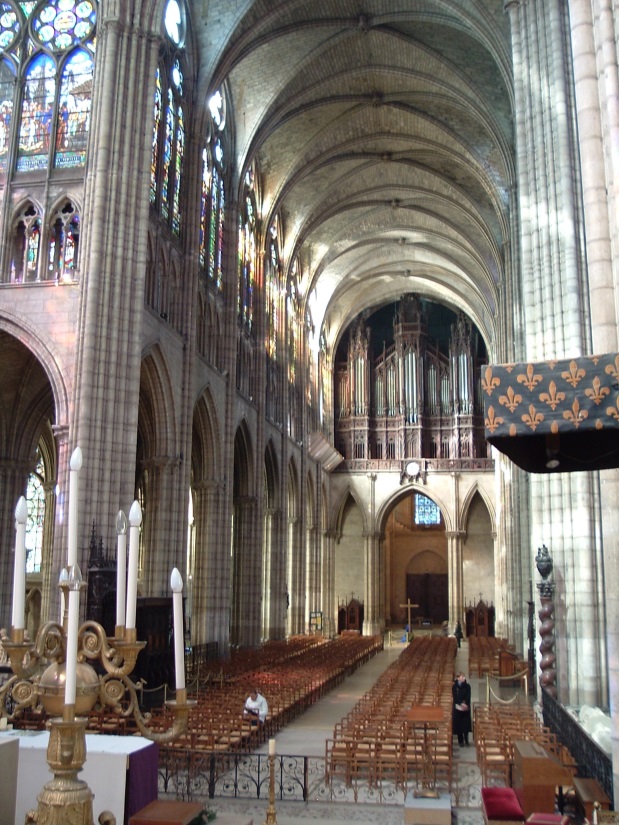 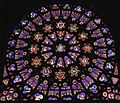 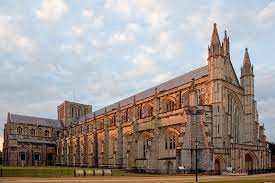 Winchester
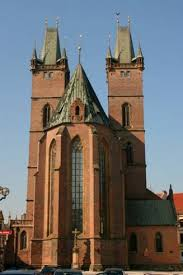 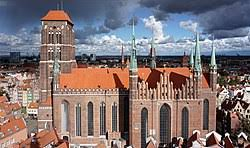 Gdaňsk
Toledo
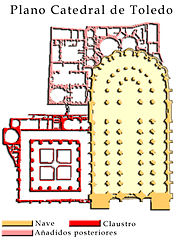 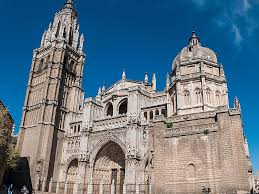 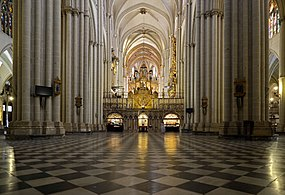 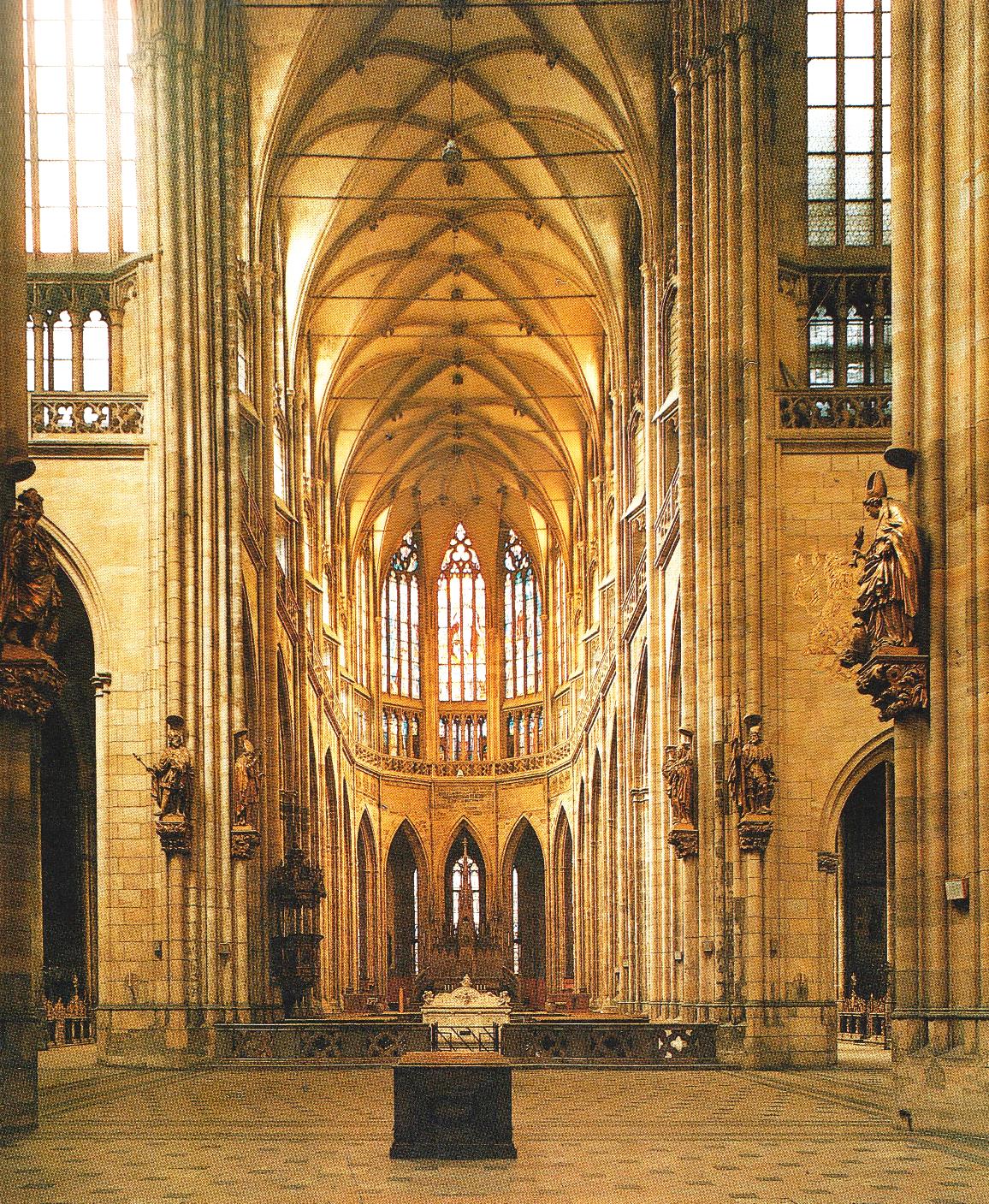 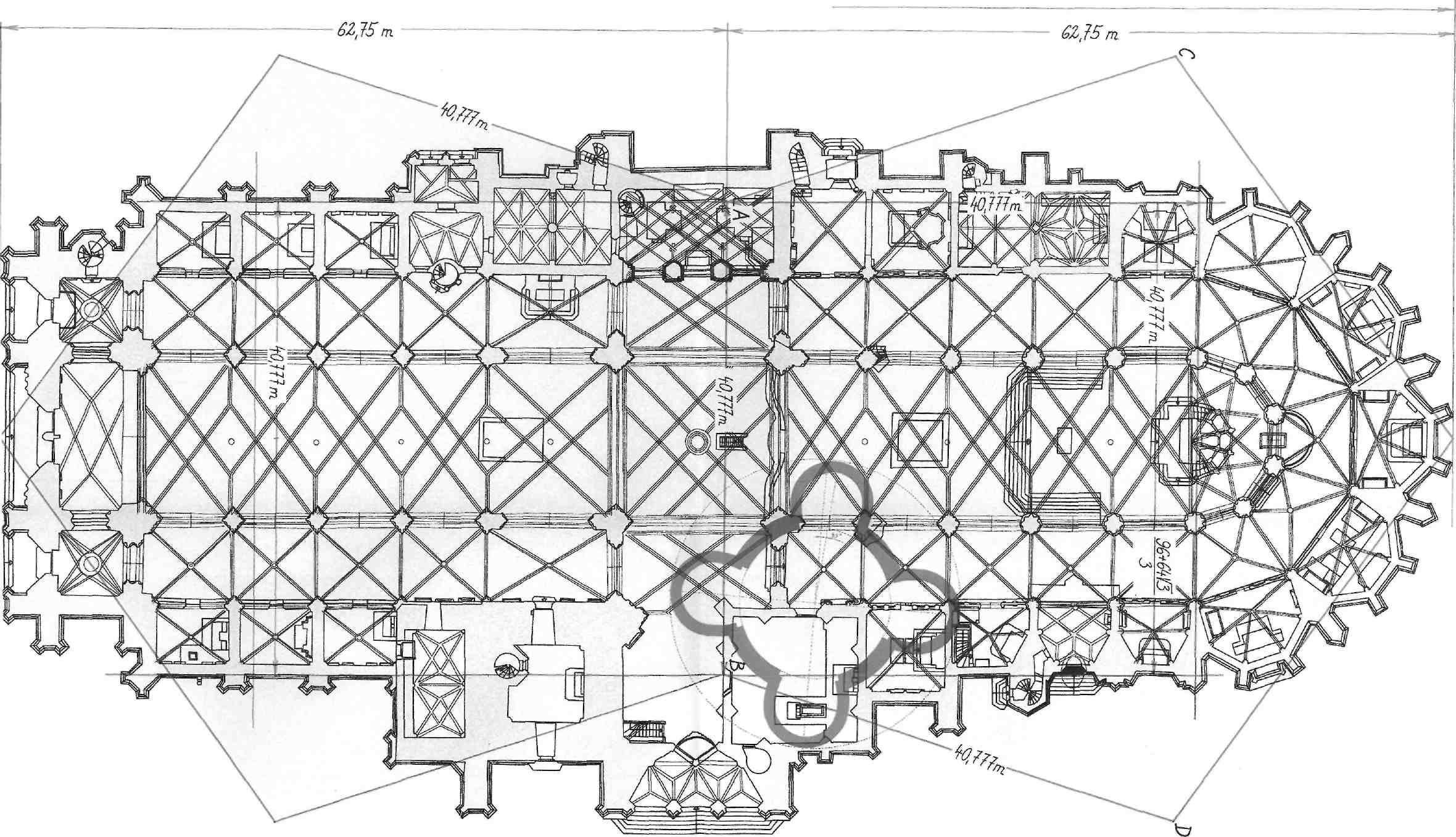 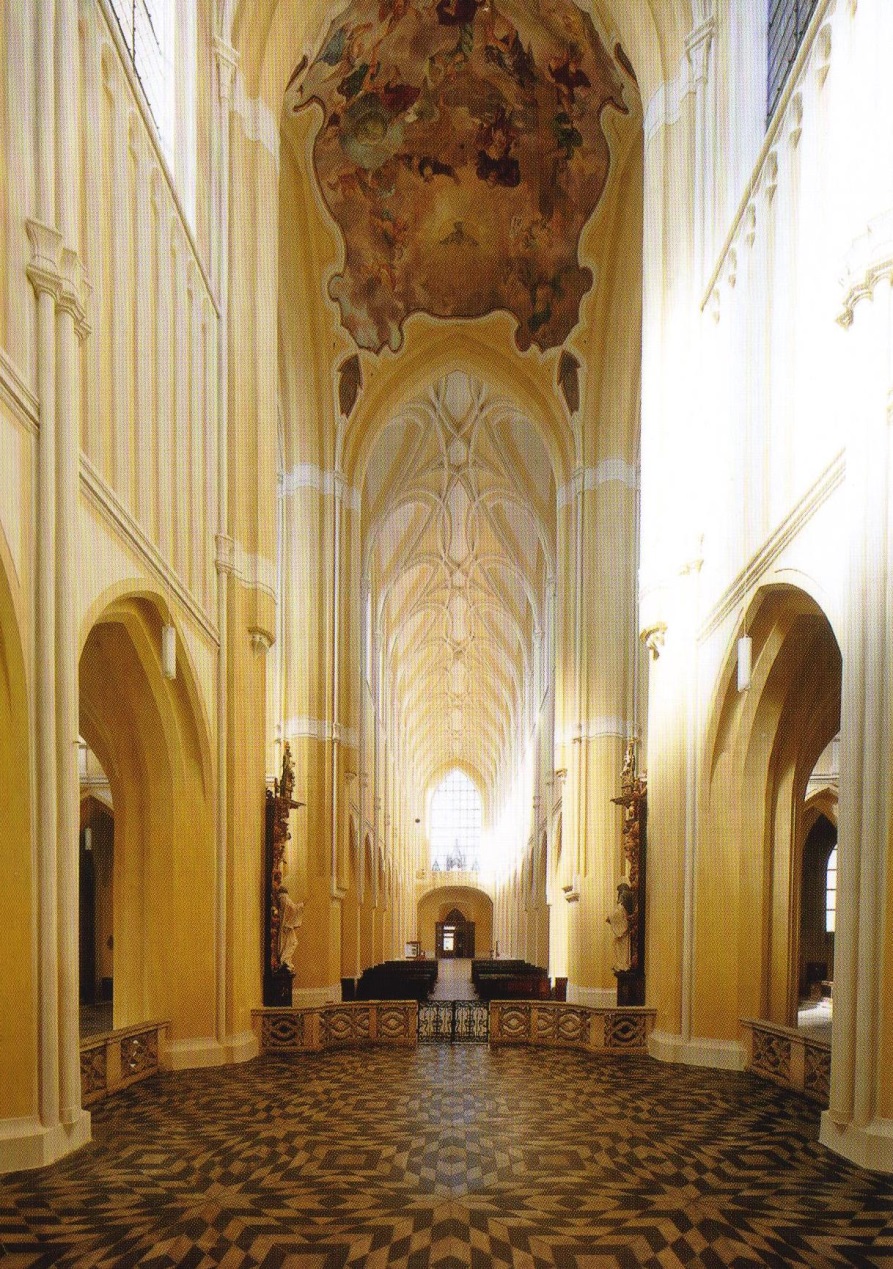 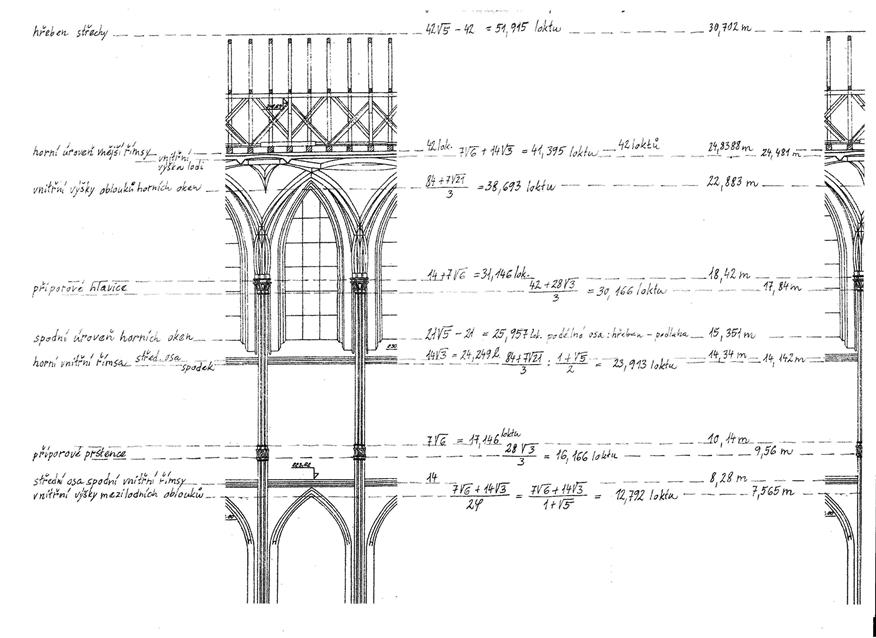 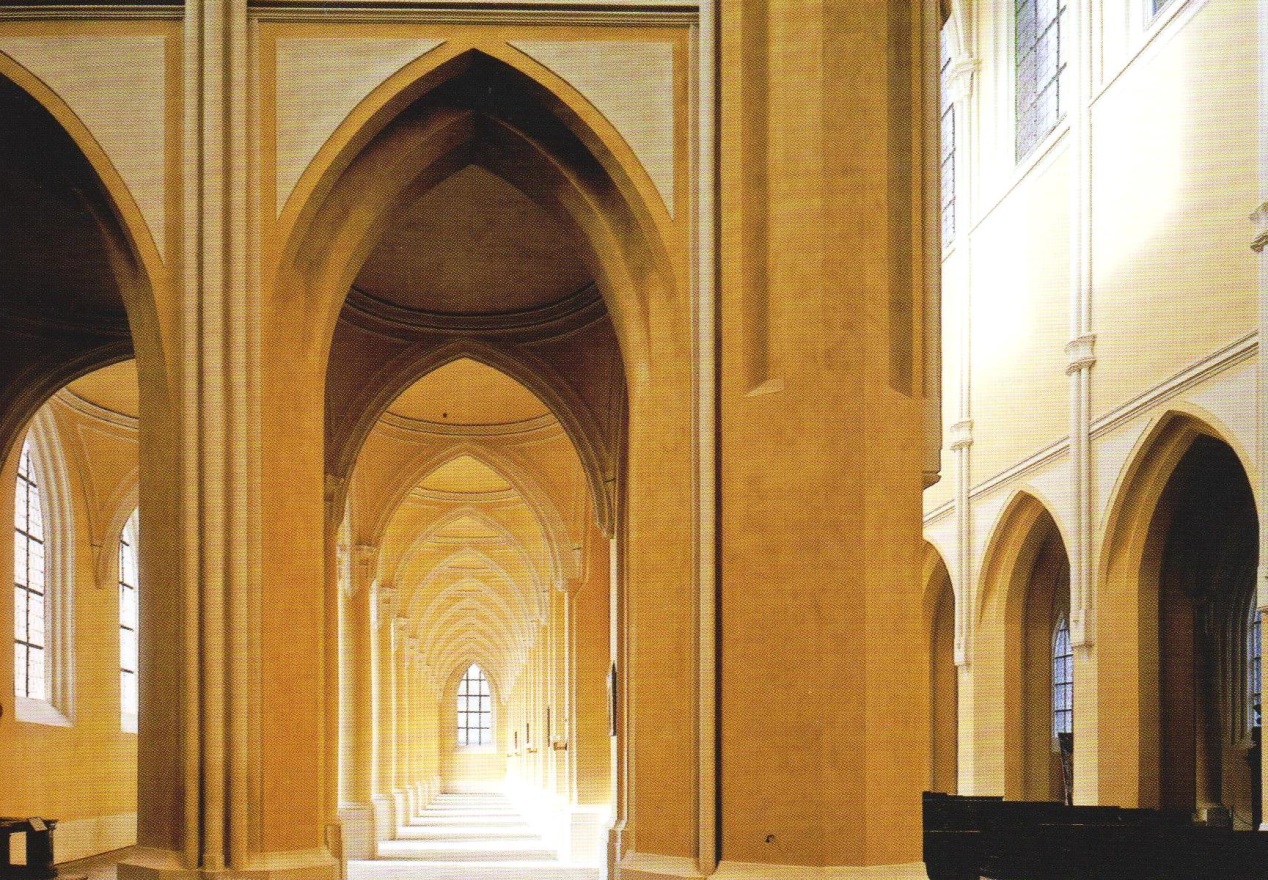 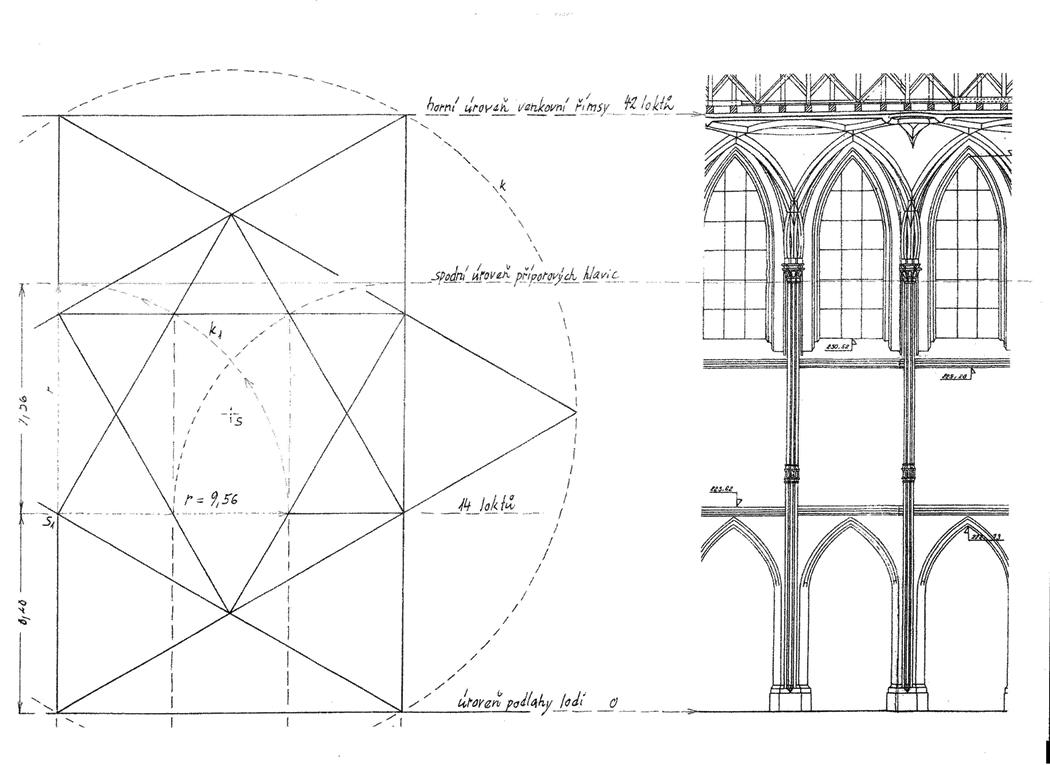 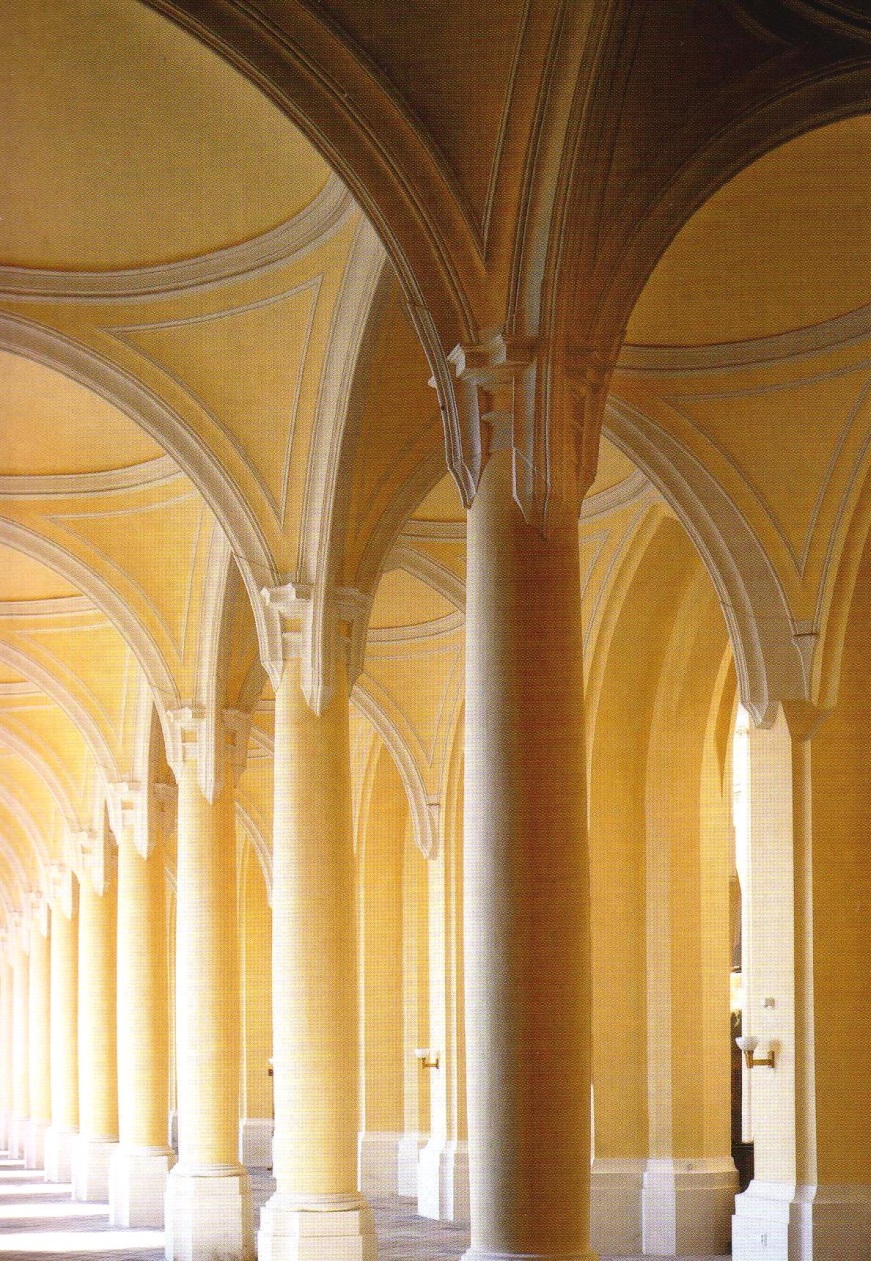 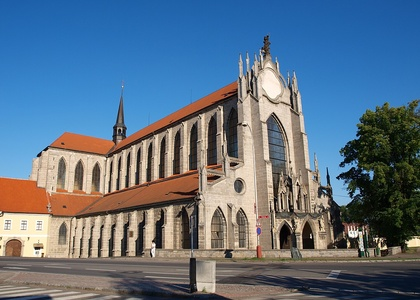 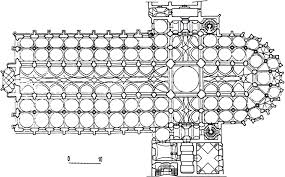